МОНЕТАРНА ПОЛИТИКА
1. Појам и значај монетарне политике
  2. Задаци монетарне политике
  3. Циљеви монетарне политике
  4. Трансформациони механизам
  5. Монетарни индикатори
  6. Ефикасност монетарне политике и временско кашњење у дjеловању мjера монетарне политике
1
Појам и значај монетарне политике
2
Појам и значај монетарне политике
3
Појам и значај монетарне политике
Позитивно дјеловање на укупна привредна кретања остварује уколико:
буде адекватно вођена и синхронизована са другим сегментима економске политике
примијени ефикасне инструменте  монетарног регулисања
мјере морају бити благовремене
мора бити довољно флексибилна.
4
ЗАДАЦИ МОНЕТАРНЕ ПОЛИТИКЕ
основни задатак монетарне политике       потреба да се обезбиједи оптимална количина новца у оптицају (оптимална новчана маса) неопходна за несметано одвијање процеса друштвене репродукције

регулисање потребне количине новца преко његовог креирања и повлачења      оптимални монетарни услови за несметано одвијање процеса друштвене репродукције.
5
Оптимална новчана маса је промјенљива варијабла која је резултат аутономног понашања великог броја фактора и субјеката, како из монетарног тако и из реалног сектора друштвене репродукције 

нпр. висина номиналног дохотка и брзина оптицаја новца при чему са порастом номиналног дохотка или укупних трансакција расте и потребна количина новца у оптицају, док се она смањује са повећањем брзине оптицаја новца.
6
ОПТИМАЛНА НОВЧАНА МАСА
Количина новца у промету која је потребна за несметано одвијање
процеса проширене репродукције уз одржање стабилности цијена и тржишта


      M x V = T                   M =  T/V                    Т- обим новчаних трансакција

-Фактори: 
   привредна активност   
   понуда и тражња новца,
   промјена склоности потрошњи, 
   промјена облика новца
   промјена оријентације монетарне, буџетске, политике девизног курса.
7
Задаци монетарне политике:

Квантитативни задатак (регулисање потребне количине новца у оптицају),

2)   Квалитативни задатак (усмjеравање емисије новца   одређеним корисницима преко селективних кредита, кредитирања државе и других непосредних корисника).
8
ЦИЉЕВИ МОНЕТАРНЕ ПОЛИТИКЕ
Циљеви укупне економске политике представљају истовремено и крајње циљеве монетарне политике
	Основни циљеви монетарне политике могу бити:
a) дугорочни или стратешки,
b) краткорочни или тактички, односно корективни.
9
Дугорочни или стратешки циљеви монетарне политике
Остваривање двије групе циљева, и то:
	 развојних циљева, у оквиру којих се жели утицати на:
    		- остваривање оптималне стопе привредног раста,
    		- остваривање оптималне стопе запослености

     стабилизационих циљева чијим остваривањем се постиже:
     	- стабилност унутрашње вриједности новца (стабилност домаћих цијена)
    		- стабилност спољне вриједности новца (стабилност
     девизног курса) везана за уравнотежење платног биланса
10
Тако на примјер, експанзивна монетарна политика има у принципу позитивне ефекте на развојне, а негативне на стабилизационе циљеве. 

С друге стране, рестриктивна монетарна политика имаће сасвим супротне ефекте (позитивно ће дјеловати на стабилност унутрашње и спољне вриједности новца, а негативно ефекте на стопу привредног раста и запосленост).
11
Због тога је за остваривање дугорочних циљева монетарне политике потребно не само да она буде рационално и ефикасно вођена, него да истовремено буде адекватно праћена и другим мјерама економске политике (фискална, спољнотрговинска, девизна политика, политика цијена итд.).

Поготово ако се има у виду да наведени дугорочни циљеви не спадају само у домен монетарне него и у других сегмената опште економске политике.
12
Краткорочни или тактички (корективни) циљеви монетарне политике
Ови циљеви су у функцији остваривања дугорочних  циљева монетарне политике. 

 Они треба да се реализују у краћем временском периоду (у току једне године) и имају корективни карактер, односно њиховим остваривањем треба да се изврше одређене корекције у оквиру дугорочних циљева монетарне политике (на примјер, подстицање извоза, стамбене изградње итд). 

Често се у литератури за ове циљеве каже да представљају тактичку конкретизацију стратешке оријентације дугорочне монетарне политике.
13
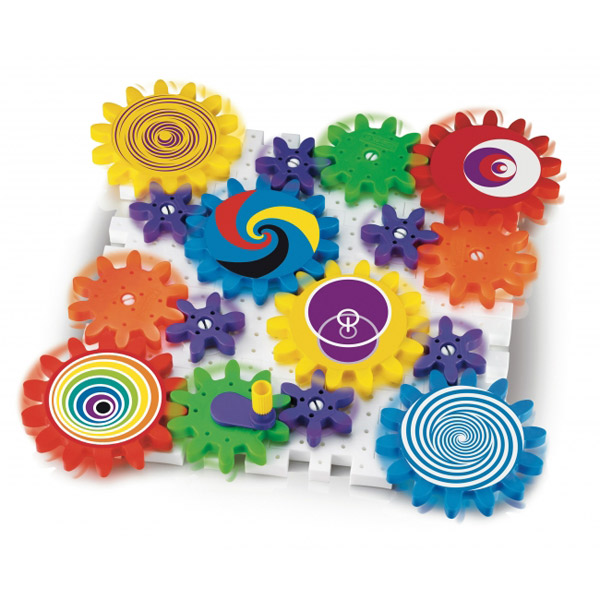 ТРАНСМИСИОНИ (ТРАНСФОРМАЦИОНИ)МЕХАНИЗАМ МОНЕТАРНЕ ПОЛИТИКЕ
ТРАНСФОРМАЦИОНИ МЕХАНИЗАМ
Дефиниција: начин на који новац утиче на привреду и реалне агрегате - ефекти промјена количине новца на домаћи производ, запосленост и инфлацију.

Трансимисиони механизам код кејнзијанаца 
	(путем каматне стопе).

Трансимисиони механизам код монетариста (директно преко понуде новца).
15
Трансформациони механизам монетарних процеса, односно процес од предузетих монетарних мјера до њиховог дејства на крајње циљеве је доста компликован и временски релативно дуго траје.

Не постоје у сваком моменту све неопходне информације о дјеловању трансмисионог механизма монетарних процеса, а тиме и о њиховој корелацији
16
17
Ciljevi monetarne politike
Šokovi van kontrole CB
Instrumenti  monetarne politike ( promjene referentne kamatne  stope)
Promjene u globalnoj ekonomiji
Očekivanja
Kamatne stope na tržištu novca
Promjene fiskalne politike
Monetarni  i kreditni agregati
Cijene  aktive
Kamate banaka
Devizni kurs
Promjene cijena roba
Formiranje plata i cijena
Ponuda i tražnja na tržištu roba i rada
Promjene kapitala banaka
Cijene domaće robe
Cijene uvozne  robe
Promjene premije za rizik
Agregatne cijene
Agregatni proizvod
Трансмисиони механизам монетарне политике
се испољава кроз различите канале:

1) канал каматних стопа
2) канал девизног курса
3) канал цијене активе
4) два кредитна канала (канал банкарског кредитирања и билансни канал).
19
Канал каматних стопа
20
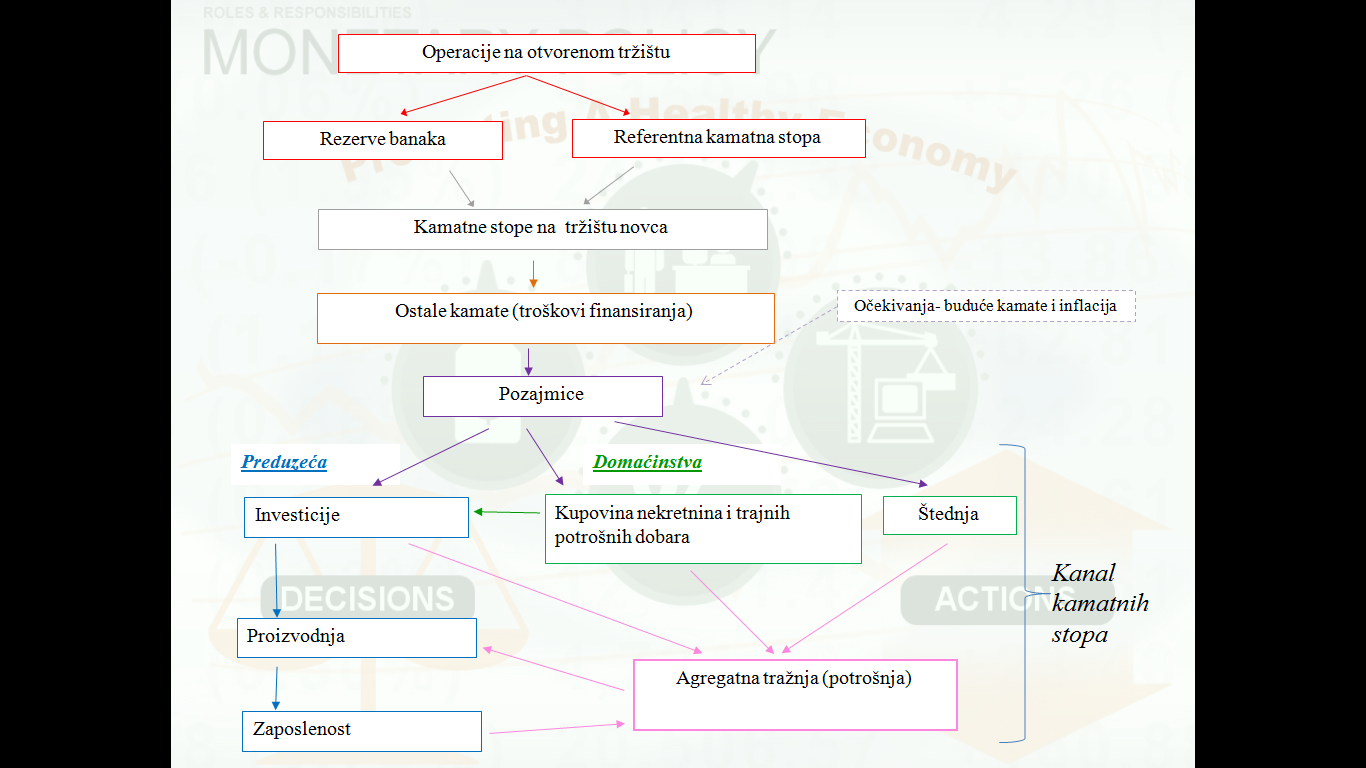 21
Канал девизног курса
Монетарна политика, преко утицаја каматне стопе на девизни курс, утиче на нето извоз.
Виша каматна стопа значи јачу валуту, а јача валута утиче на смањење нето извозне тражње и производње. 

Обрнуто, нижа каматна стопа слаби домаћу валуту, а депресијација валуте утиче на пораст извоза и бруто домаћег производа.
Наведени трансмисиони канал монетарне политике је веома значајан код земаља у развоју.
22
Relativne cijene domaćih proizvoda
Neto izvoz
Тražnja za domaćom valutom (kroz investicije u domaćoj valuti)
Promjene deviznog kursa
Promjene kamatnih stopa
Agregatni autput
Cijene uvoznih roba, usluga i komponenti
Inflacija
Očekivanja vezana za budući DK
Канал цијена активе
Монетарна политика утиче на становништво и привреду преко утицаја политике каматних
стопа на вриједност акција.

Више каматне стопе смањују цијену акција.

Нижа вриједност акција доводи до пада финансијског богатства, а мање богатство значи и мању потрошњу.
24
Канал банкарског кредитирања
Важан канал у земљама гдје банке имају значајну улогу као што је БиХ.
 Канал банкарског кредитирања монетарне трансмисије функционише на сљедећи начин:

Експанзивна монетарна политика доводи до:
повећања резерви и депозита банака, што утиче на раст
обима банкарских кредита и задужености, као и повећања инвестиција и бруто домаћег производа.

У случају рестриктивне монетарне политике, долази
до смањења банкарских кредита и задужености, са
обрнутим дјеловањем на инвестиције и БДП.
-  веома значајан код нас
25
Preduzeća
Investicije
Monetarna
politika CB
Rezerve banaka
Bankarski 
krediti
Potrošnja
Domaćinstva
Kupovina trajnih potošnih dobara i nekretnina
Depoziti
Утиче на приступ изворима финансирања (кредитном тржишту).
Утицај кредитног канала је већи на мала предузећа и мале банке, јер велик(а)е имају могућност да до средстава дођу емисијом ХОВ.
Билансни канал
Каматне стопе утичу на биланс стања, готовински ток и нето вриједност фирми и потрошача.
Више каматне стопе утичу на мањи готовински ток, мању нето вриједност, смањење кредита, пад агрегатне тражње и раст значаја негативне селекције и моралног хазарда.
27
Monetarna
politika CB
Promjene na tržištu druge aktive
Promjene na novčanom i kreditnom tržištu
Autput
Odluke i ponašanje ekonomskih subjekata
Očekivanja tržišta
Inflacija
Канал очекивања
Очекивања предузећа и домаћинстава о
Будућем стању у привреди
Политици централне банке
Кретању економских и финансијских варијабли
каматне стопе, стопе инфлације, цијене активе, девизни курс...
запосленост, ниво плата, продаја, профити фирми...
Потенцира значај кредибилитета централне банке и њене МП, као и транспарентности акција ЦБ
МОНЕТАРНИ ИНДИКАТОРИ
Монетарни индикатори треба да пруже благовремене и
неопходне информације потребне за вођење ефикасне
монетарне политике. Њима се прати и оцјењује постизање
циљева МП и у ком правцу треба усмјерити мјере.

Монетарни индикатори или индиректни циљ монетарне
политике су економске варијабле које се контролишу од стране
централне банке и конзистентне су са крајњим циљевима МП. 

Разлог због чега их је неопходно користити:
веома тешко у потпуности схватити сву сложеност трансформационог механизма монетарних процеса,
не постоји довољно доступних информација о дјеловању механизама за постизање крајњих циљева монетарне политике.
29
Основни критеријуми за одређивање
монетарних индикатора који се контролишу, тј.
одабир одређених економских варијабли:

1. Конзистентност са крајњим циљевима монетарне политике

2. Мјерљивост - одабрана варијабла се може прецизно мјерити

3. Правовременост –постојање ажурних података о датом индик.

4. Могућност да се мјерама монетарне политике може утицати на кретање одабране економске варијабле
30
Временско кашњење у дјеловању мјерамонетарне политике
Проблеми у вођењу монетарне политике постоји не само због немогућности да се у потпуности разумије трансформациони механизам монетарних процеса, него и у временски релативно дугом трајању тог процеса - временско кашњење дјеловања мјера монетарне политике.

а) Временско кашњење од момента када настане потреба да се предузму одређене мјере монетарне политике па до момента када се то препозна и констатује неопходност монетарне интервенције. То можемо назвати кашњењем у дијагнози. Ово кашњење у просјеку траје око 3-4 мјесеца.
31
б) Временско кашњење од момента када се
констатује неопходност монетарне интервенције
па до момента предузимања одређених мјера
монетарне политике.

То може да се назове кашњењем акције или
кашњењем одлучивања.

Ово кашњење код монетарне политике, по
правилу је веома кратко и може да траје само
неколико дана. То многи истичу као значајну
предност монетарне у односу на друге
економске политике.
32
в) Временско кашњење од момента када се предузму
одређене мјере монетарне политике па до момента
њиховог дејства на крајње циљеве те политике.
То можемо назвати временским кашњењем у дјеловању
мјера монетарне политике у ужем смислу или кашњење
дјеловања. 

Управо ово кашњење код монетарне политике 
доста дуго траје и у просјеку износи 12-18 мјесеци. Због
тога се овом облику временског кашњења у дјеловању
мјера монетарне политике у литератури посвећује и
највећа пажња.
33
Нпр.у случају фискалне политике значајно је спорије и ригидније мијењање фискалне политике али је кашњење у дјеловању мјера много краће него код монетарне политике – брже се испољавају ефекти на реални сектор привреде

Монетарна политика је флексибилнија у измјенама али је спора у дјеловању предузетих мјера

Потешкоће у вођењу монетарне политике:
Временско кашњење није емпиријски лако утврдити
Релативно дуг временски период кашњења може да доведе до тога да је битно промјењена природа проблема (потребна експанзивна МП у датом моменту, али временом  се мијења и захтијева нпр.рестриктивну)
34
ЕФИКАСНОСТ МОНЕТАРНЕ ПОЛИТИКЕ
Када се говори о ефикасности монетарне
политике она се посматра са становишта 
остваривања задатака и циљева.

за ефикасно вођење монетарне политике од посебне важности је:
- да постоји адекватан систем инструмената монетарног регулисања, 
- да су монетарне власти, у великом степену, самосталне у вођењу монетарне политике и 
- да се мјере предузимају правовремено.
35
2. Еластичност монетарне политике која се огледа у способности брзог мијењања одређених инструмената мон. регулисања и њиховом прилагођавању тржишним условима.
 
3. Добра синхронизација са другим сегментима економ. политике (фискалне, девизне, спољнотрговинске итд).

4. Изолација од политичких притисака. У економски развијеним земљама централне банке имају велику независност и тешко су подложне политичким притисцима.
36
Синхронизованост мјера монетарне и фискалне политике
У периодима контракције/рецесије у привреди примјењује се експанзивна МП која мора бити праћена мјерама активне фискалне политике тј. оним мјерама којима се стимулише економска активност (већа понуда кредита, ниже пореске стопе и сл.)

У условима експанзије/раста у привреди, и могућности појаве инфлаторних притисака, примјењује се оштрија, рестриктивна монетарна политика која треба бити усклађена са рестриктивном фискалном политиком
37
Хвала на пажњи!
38